Локатив
Локатив је седми падеж у српском језику. Добија се на питанја О коме? и О чему? .
ДА ли сте знали, да смо назив локатив, преузели из латинског језика на којем он значи “место” .
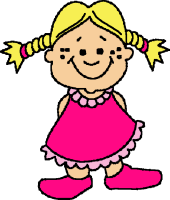 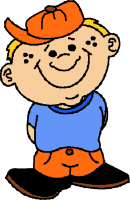 O ЧЕМУ?
O KOME?
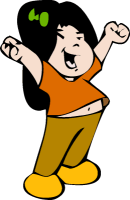 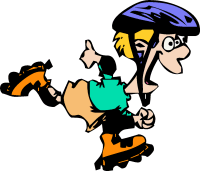 Све гласовне промене које важе за датив, важе и за локатив, јер ова два падежа увек имају исти облик!
                        
У множини именице мушког рода:

 oблак → o облацима
 подвиг → подвизима
осмех → осмесима

 задатку → задацима
изузетку→ изузецима

У једнини именице женског рода:

 слика → на слици
 нога → на нози
Можемо да приметимо да сва слова нису остала иста. K је прешло у Ц; г у з; х у с; t у ц.
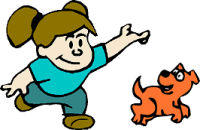 Ти предлози су: на, у, по, о.
Локатив је зависан падеж. Увек се употребљава с предлозима.
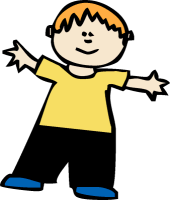 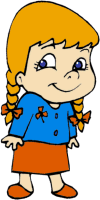 Локатив
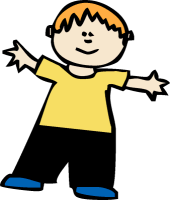 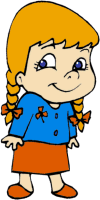 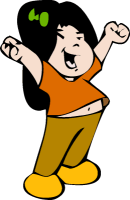 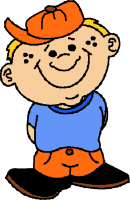 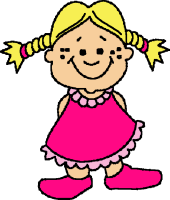 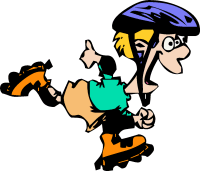